Liang JJ, Santangeli P, Callans DJ
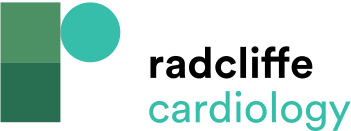 Table 1: Proposed Standards for Reporting Long-term Outcomes after VT Ablation For Clinical Trials
Citation: Arrhythmia & Electrophysiology Review 2015;4(3):177–83
https://doi.org/10.15420/aer.2015.4.3.177
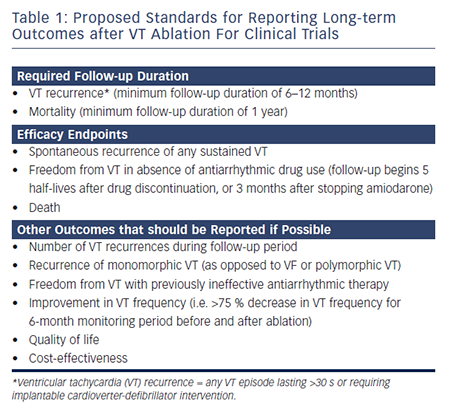